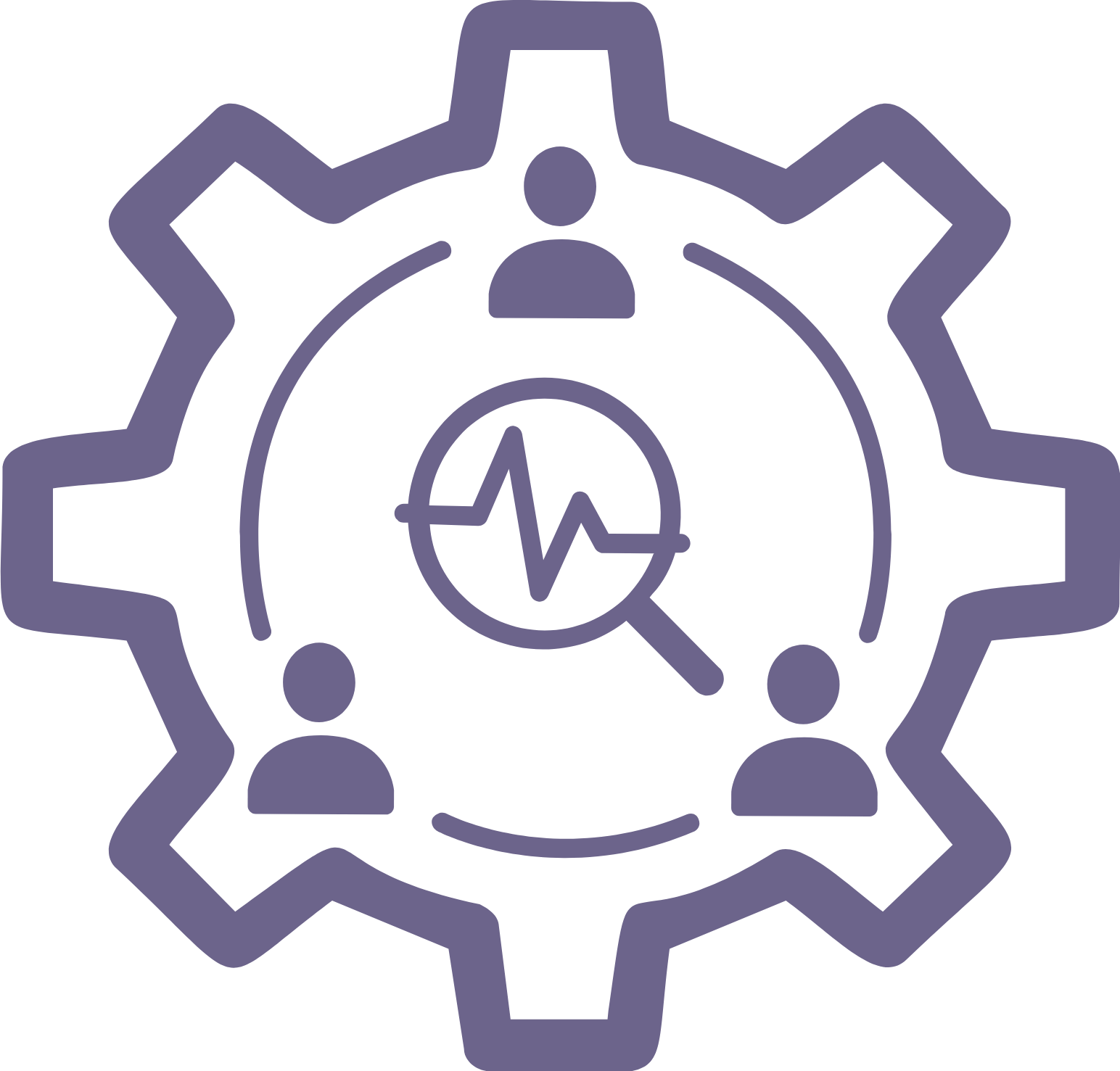 YPAR in School
Developing Your Survey Questions
1) What is your research question: 


2) Whom do you plan (or hope) to survey in order to answer your research question? Be as specific as possible. (Ex: Students in Grades 6-8 at 4 CMSD Schools, Refugees living in Cleveland).


3) Is it important that you know background information (ex: race, gender, neighborhood, age, etc) about the people you survey. For example, if you’re trying to understand bullying in middle school, you’ll want to know what grade your research participants are in, how old they are, etc).  If you think background information is important to know, you will need to include this as part of your survey question. List the background information will you need to collect to answer your question?
© 2022 YPARinSchool.com
This file is for personal, classroom or public library use. By using it,
 you agree that you will not copy or reproduce files except for non-commercial personal use
1
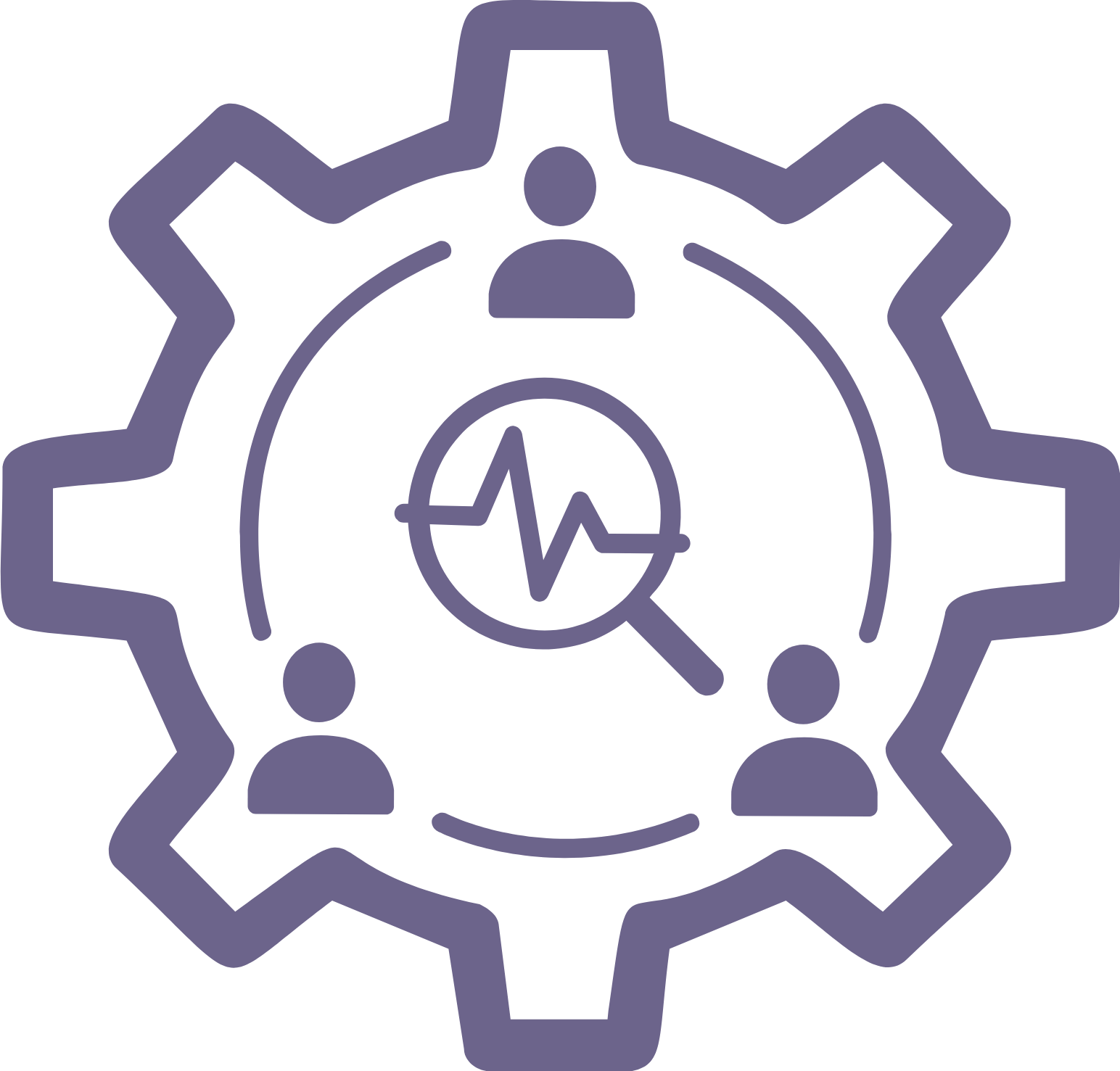 YPAR in School
Developing Your Survey Questions
4) Brainstorm a list of questions below. Indicate WHAT type of question you plan to ask: Likert Scale, Multiple Choice, Rating, Ranking, Yes/No or True/False, Open-ended. If the question is multiple-choice then write down what the possible response options would be.
© 2022 YPARinSchool.com
This file is for personal, classroom or public library use. By using it,
 you agree that you will not copy or reproduce files except for non-commercial personal use
2
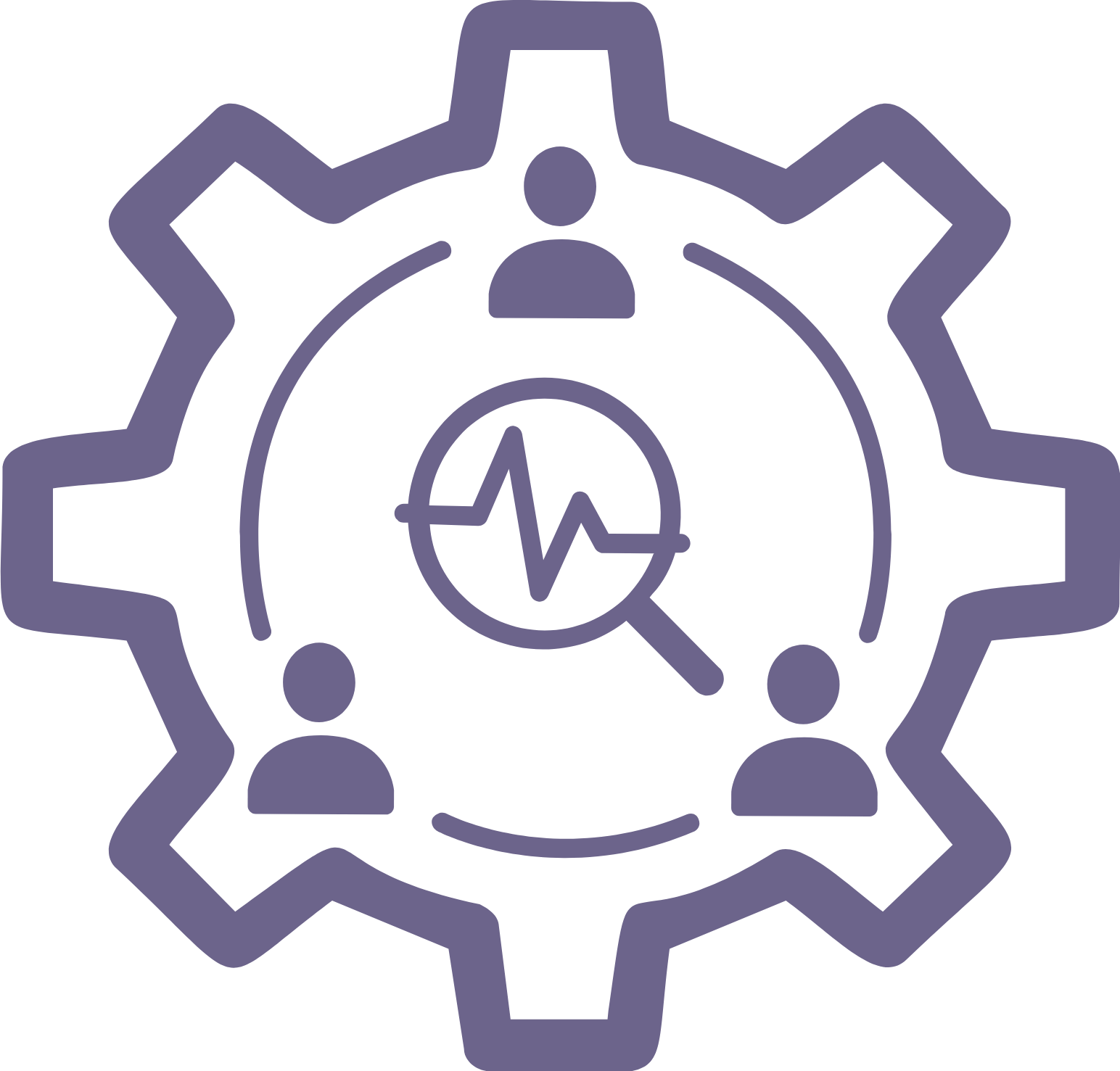 YPAR in School
Developing Your Survey Questions
5) Now re-read your questions and check them using the following criteria. Fill in the circles when the question fits the criteria. 

Do your questions help you answer your overarching research question?









Is the question free of bias and not leading?
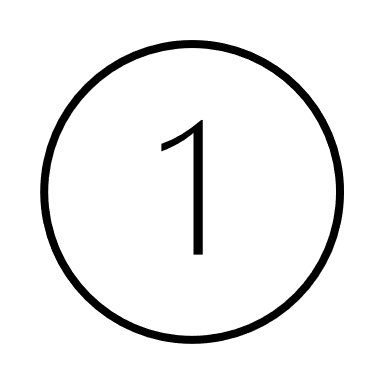 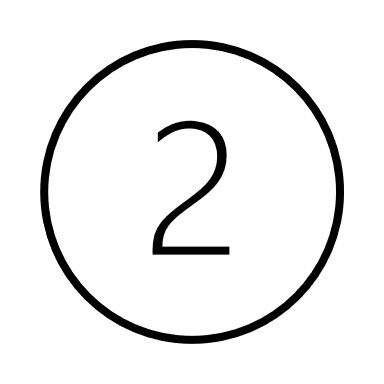 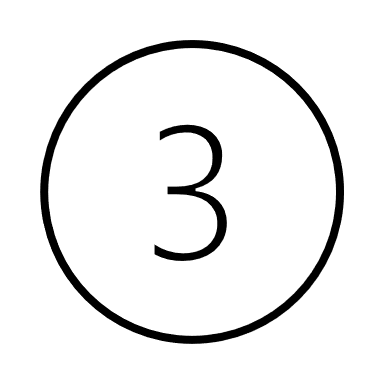 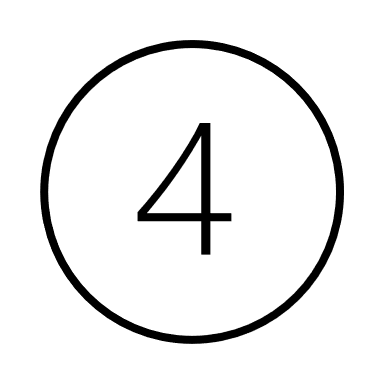 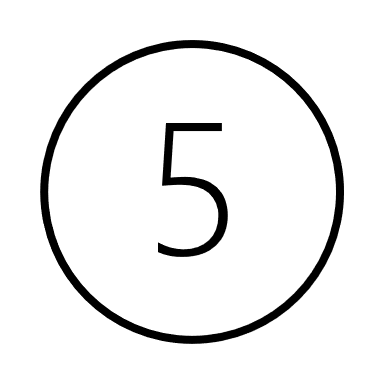 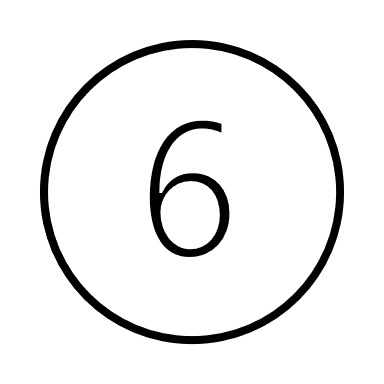 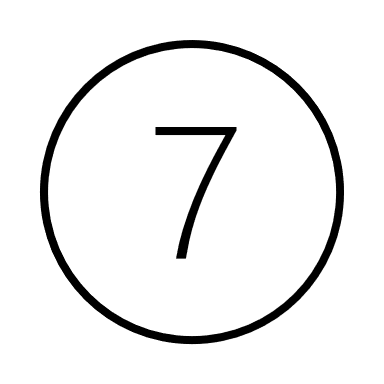 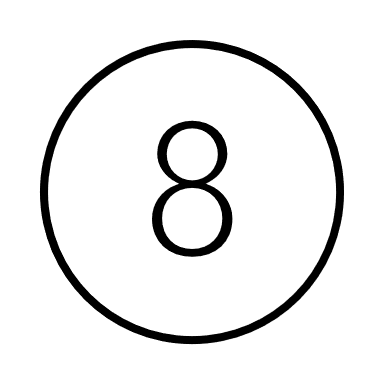 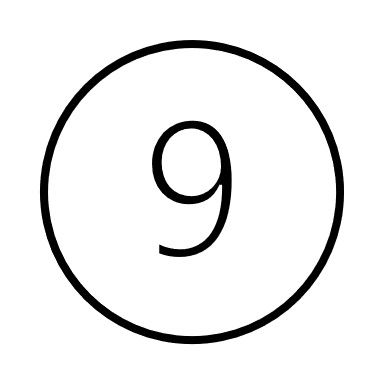 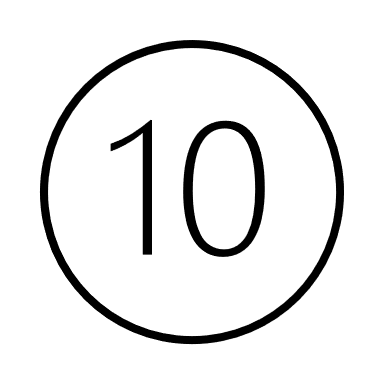 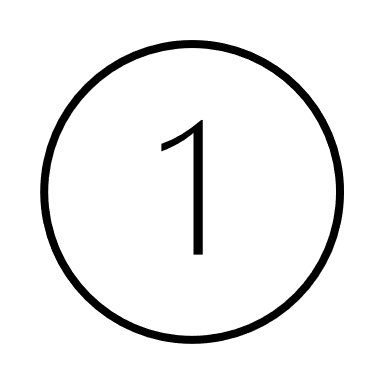 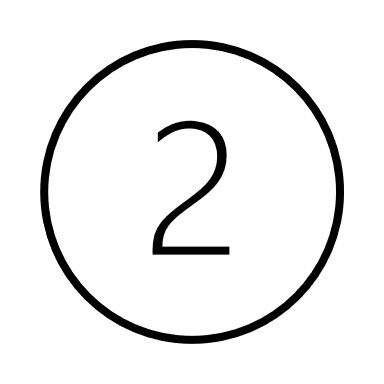 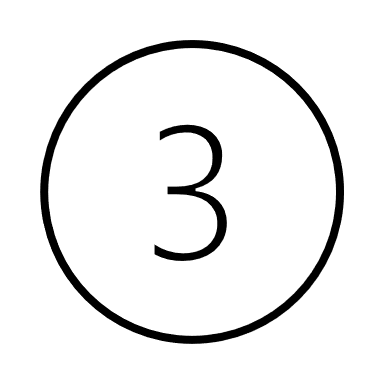 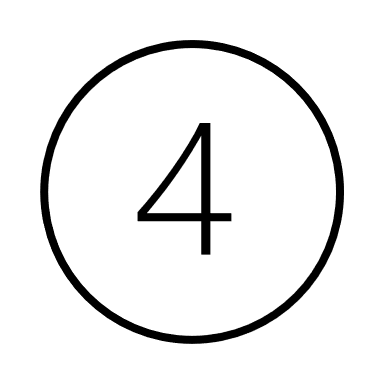 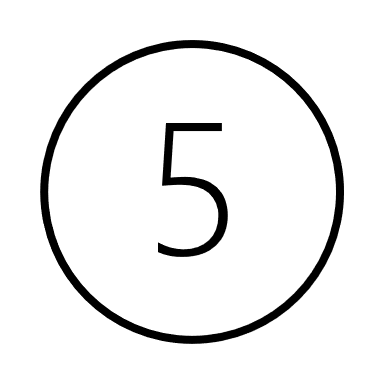 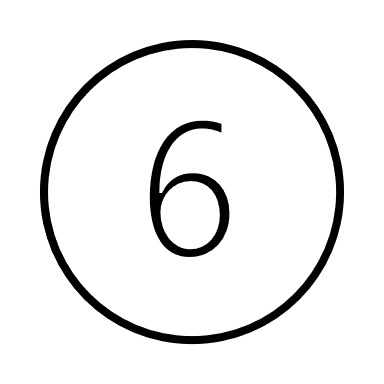 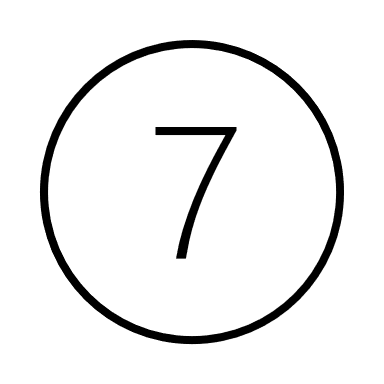 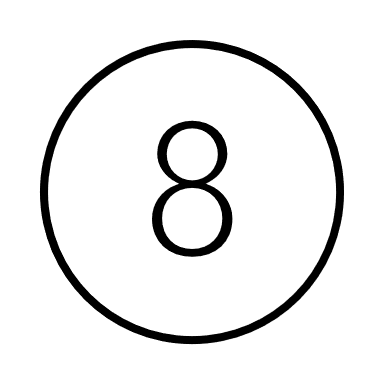 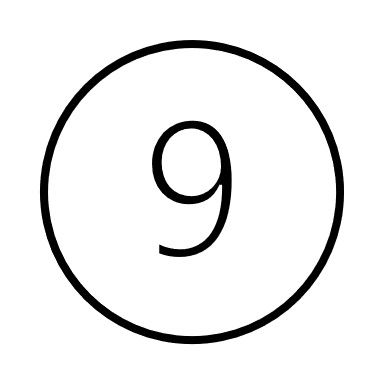 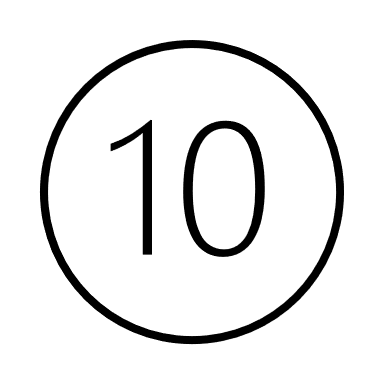 © 2022 YPARinSchool.com
This file is for personal, classroom or public library use. By using it,
 you agree that you will not copy or reproduce files except for non-commercial personal use
3